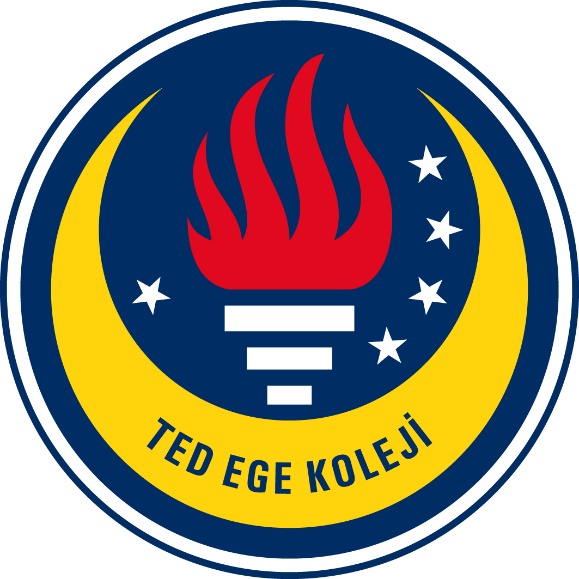 TED EGE KOLEJİ     ÖZEL ORTAOKULU
Karakter ve Değerler Eğitimi
(Rehberlik Koordinatörlüğünde)
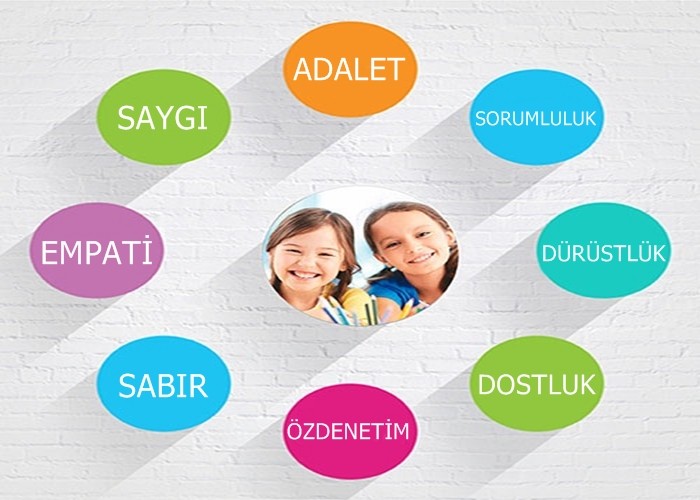 Temel Düşünme Becerileri Eğitimi
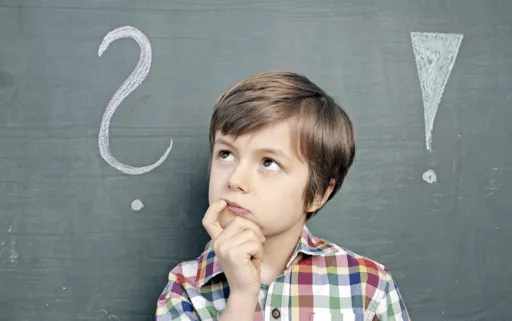 5. Sınıf Belirleme Çalışmaları
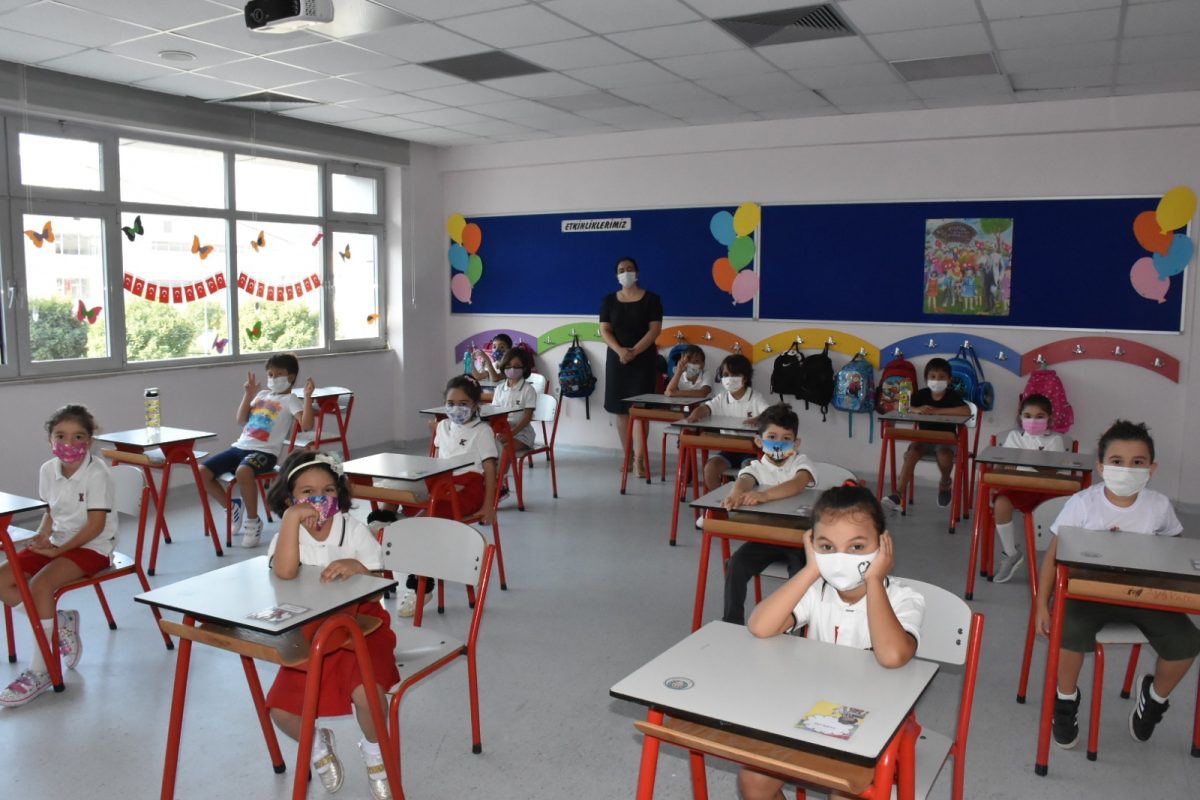 6,7, ve 8. Sınıflarda Yeni Kayıt Öğrencilerin Sınıf Belirleme Çalışmaları
(8. Sınıflarda Kur Sistemi)
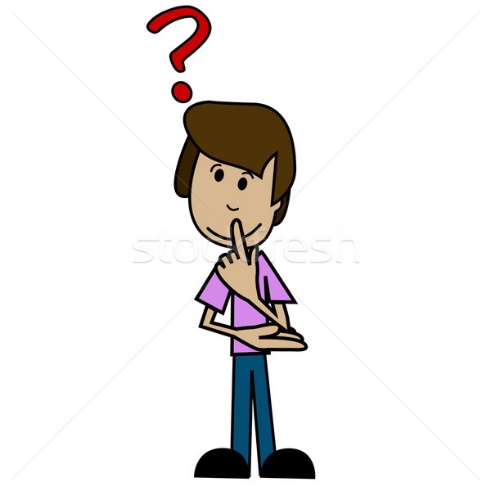 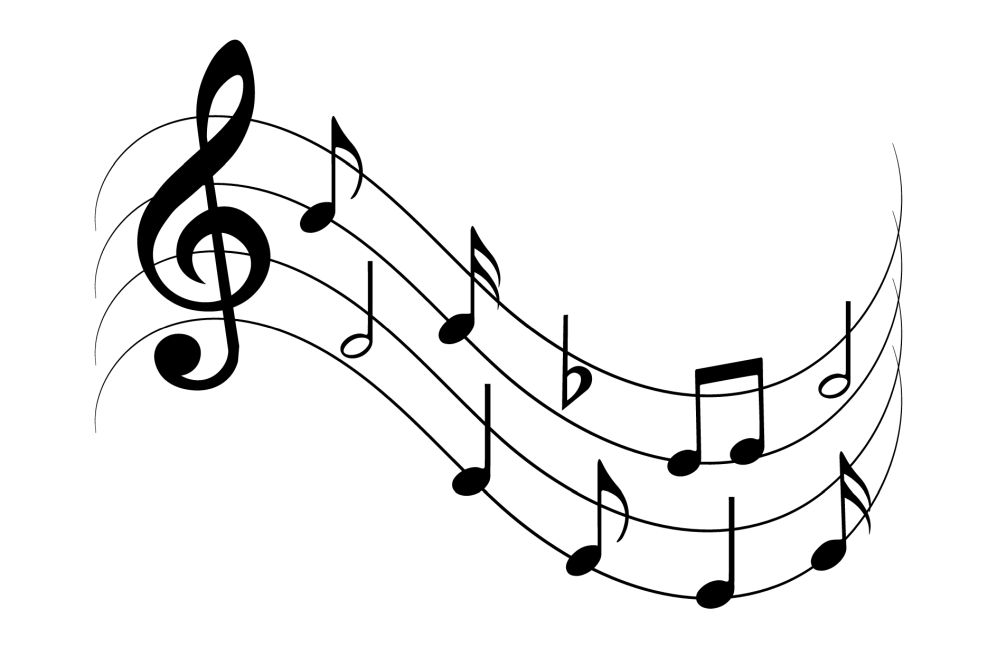 Müzik Dersi Müfredatı
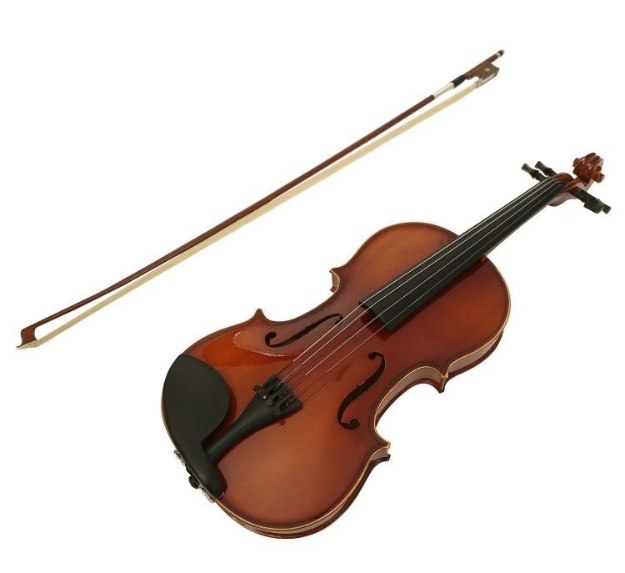 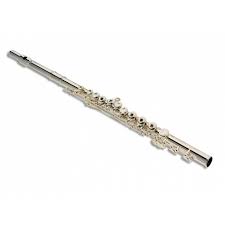 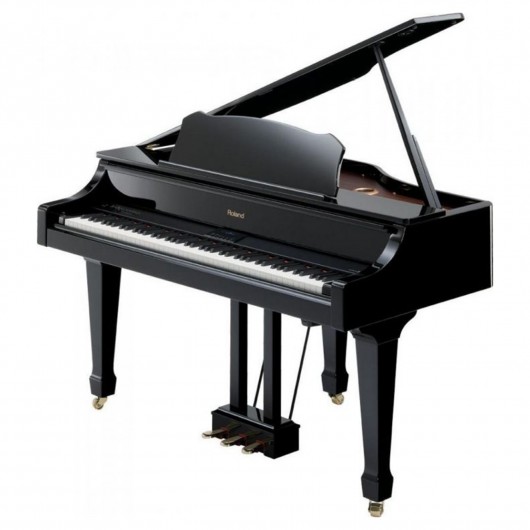 Beden Eğitimi Müfredatı
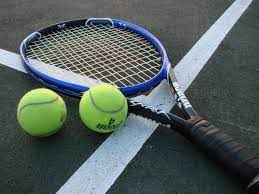 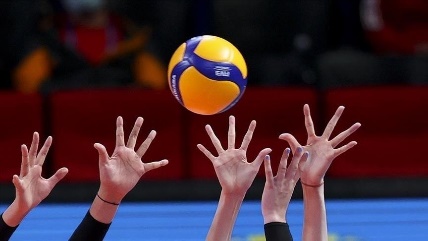 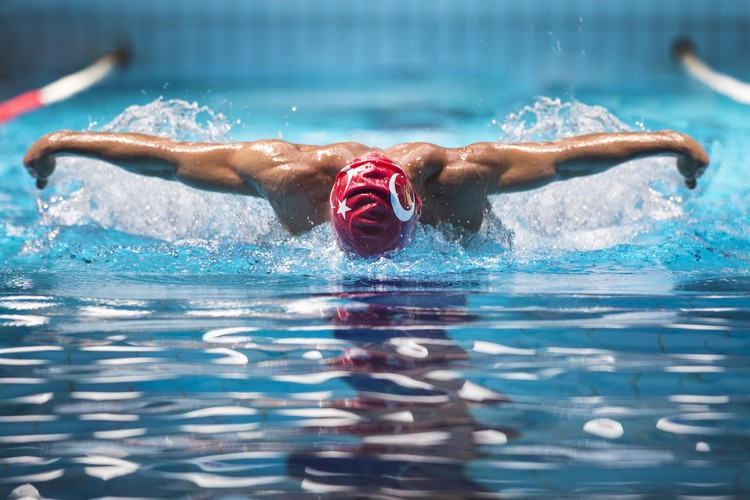 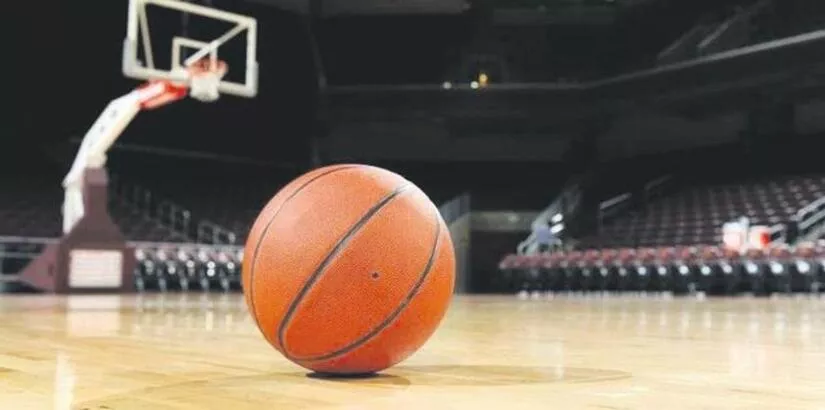 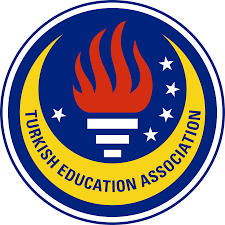 TED İngilizce Müfredatı ve Uygulanan Uluslararası Program ve Sınavlar
Cambridge Sınavları
TOEFL Hazırlık Çalışmaları
5,6 ve 7. Sınıflarda Eğlenceli Bilim Programı
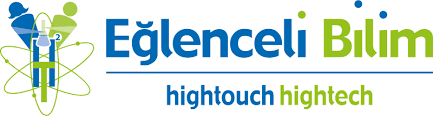 5 ve 6. Sınıflarda Ardunio Eğitimi                          (Bilişim Teknolojileri Dersi)
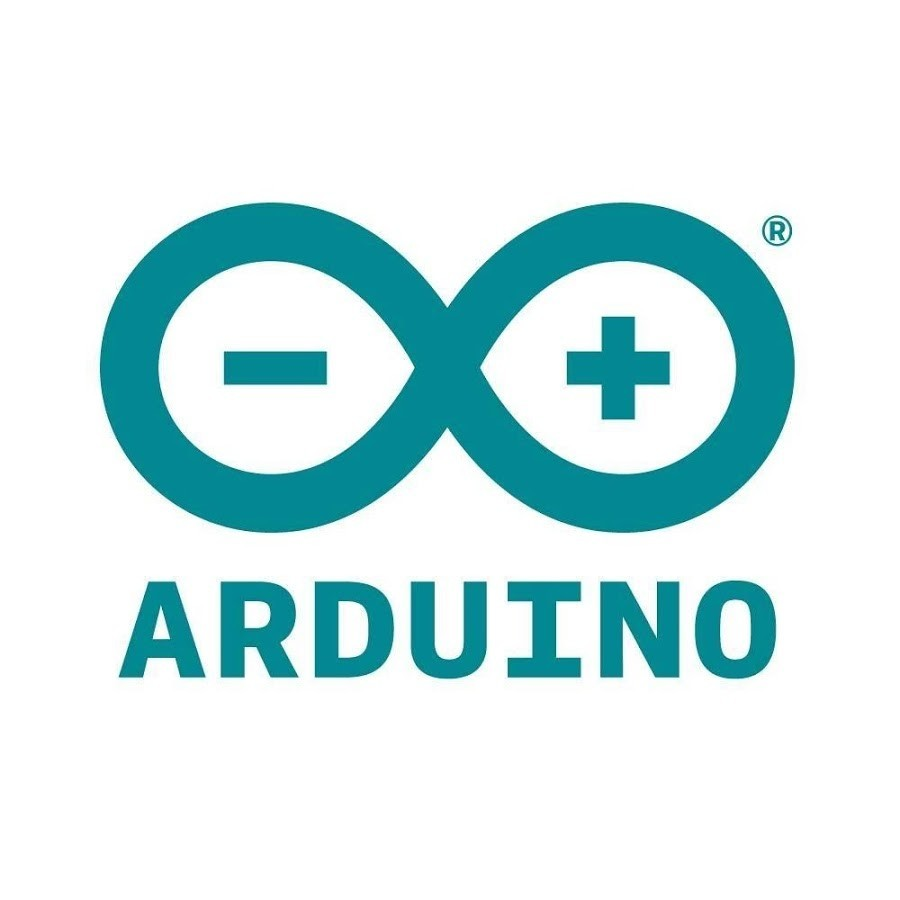 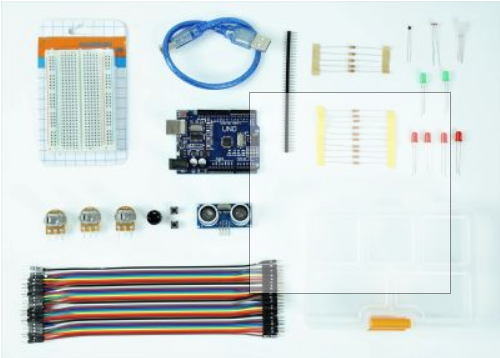 5,6,7 ve 8. Sınıflarda Uygulanan Deneme Sınavları Takvimi
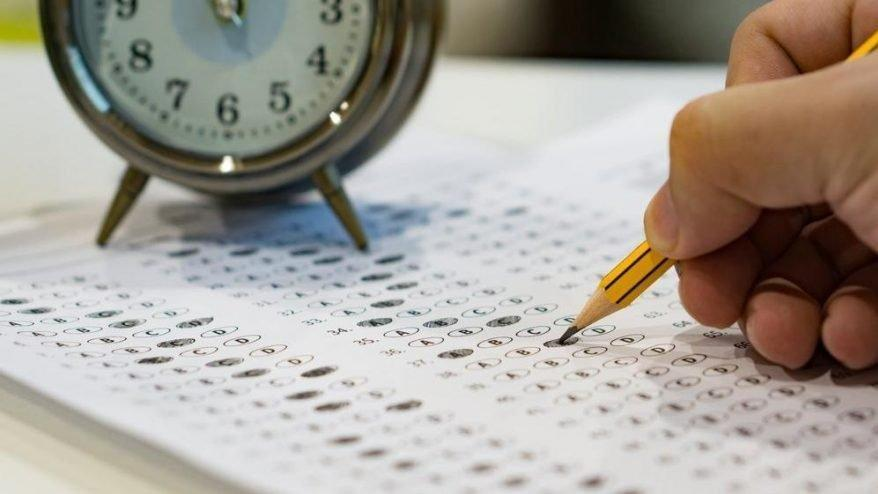 Deneme Sınavları Sonrası Yapılan Ek Çalışmalar
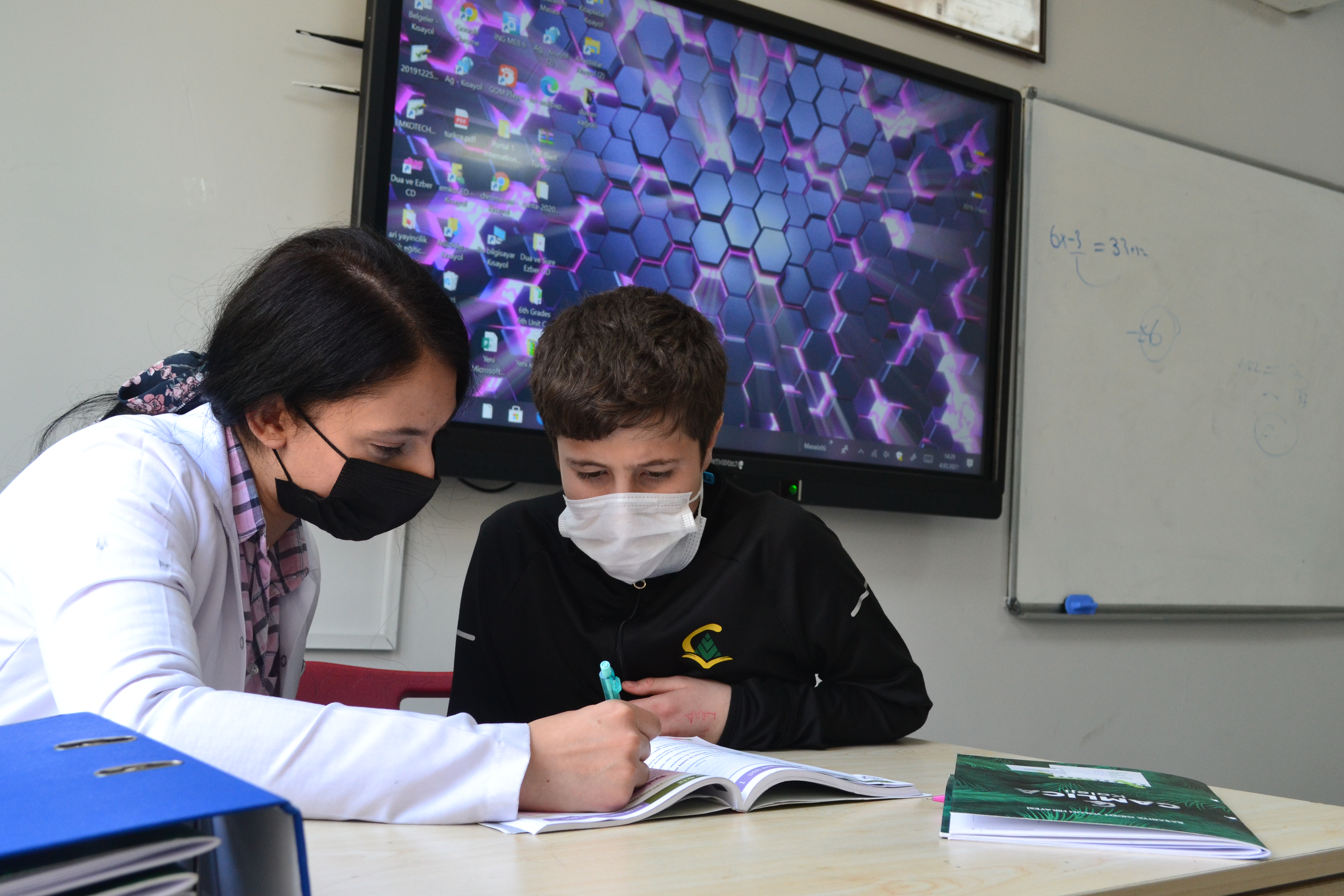 16:00-17:00 Arası Yapılan Çalışmalar
SKS Eğitimi
Ödev Etüdü
8. Sınıflarda LGS Grup Çalışmaları
Cumartesi Günleri Uygulanan Bireysel Öğretim Metodu
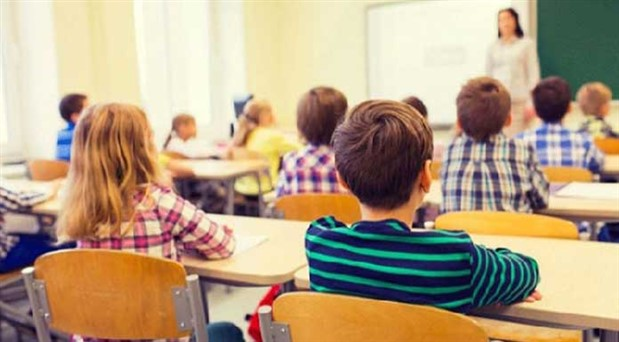 Danışman Öğretmenlik Sistemi
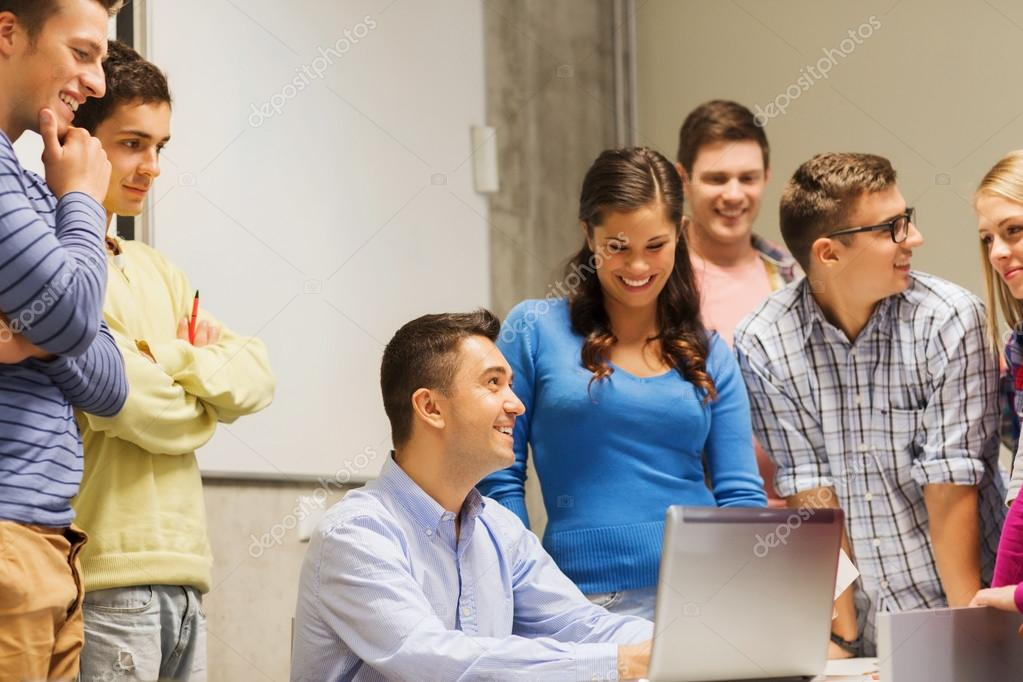 K12net Kullanımı
Ödevler
                    Mesajlar
                    Deneme Sınavlarının Analizli Sonuçları
                    Bireysel Etütler
                    Yemek Listeleri

Öğrenci Kullanımı
Veli Kullanımı  
K12net okul sorumlusu: Reşat KOCABIYIK     Tel:05433014246
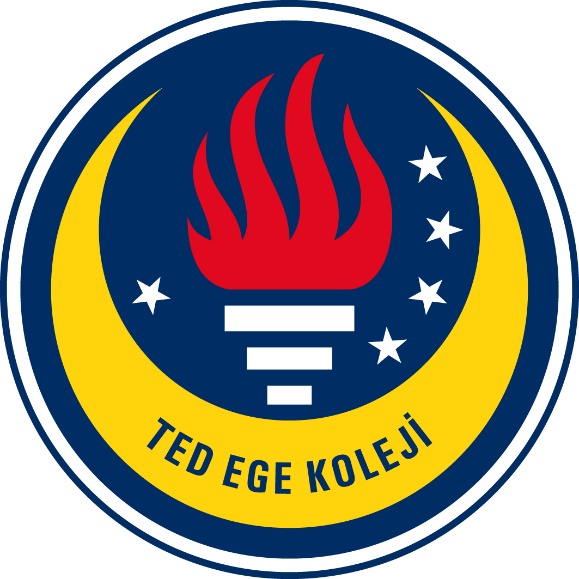 Teşekkürler….